NGỮ VĂN 6
TIẾT 110:THỰC HÀNH TIẾNG VIỆTLỰA CHỌN TỪ NGỮ, LỰA CHỌN CẤU TRÚC CÂU
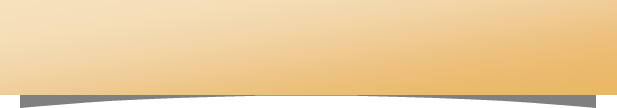 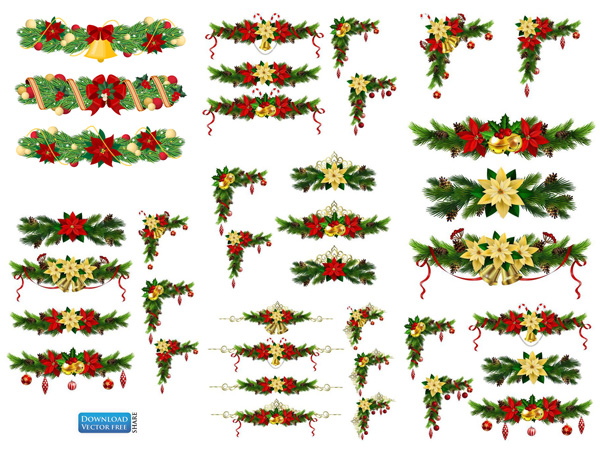 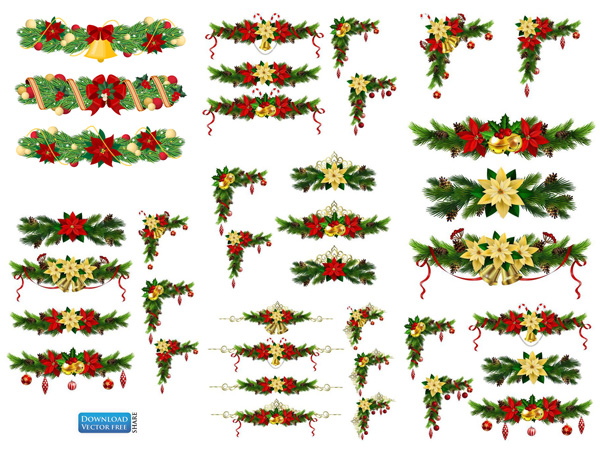 I. Lí thuyết
1. Lựa chọn từ ngữ trong câu.
b. Nhận xét:
a. Ví dụ:
Trong khi nói hoặc viết, lựa chọn từ ngữ là thao tác diễn ra thường xuyên.
Vì lẽ đó, xưa nay, đã có không ít người tự vượt lên chính mình nhờ noi gương những cá nhân xuất chúng.
Ở bất cứ vị trí nào trong câu, nhiều từ có thể được sử dụng, chỉ có một từ được xem là phù hợp.
Tác dụng: có một số từ gần nghĩa với noi gương như: học theo, làm theo, bắt chước,... nhưng noi gương là từ phù hợp nhất cho câu trên.
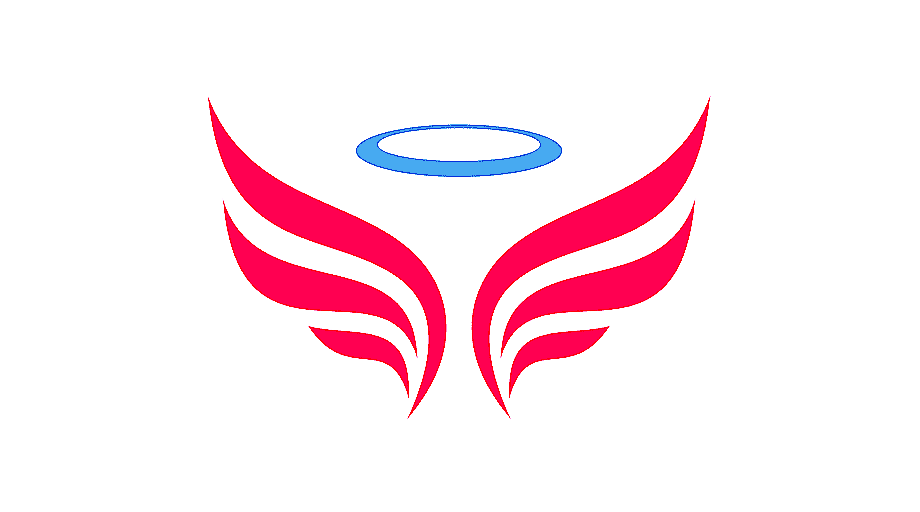 NGỮ VĂN 6
THỰC HÀNH TIẾNG VIỆT
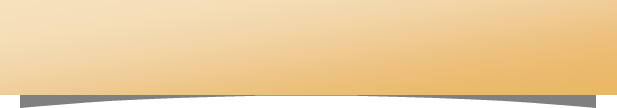 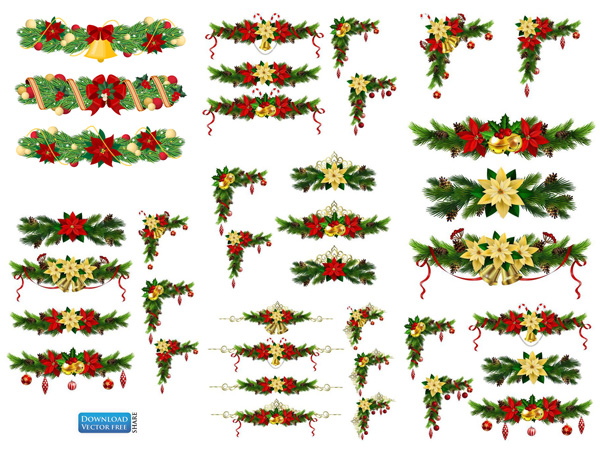 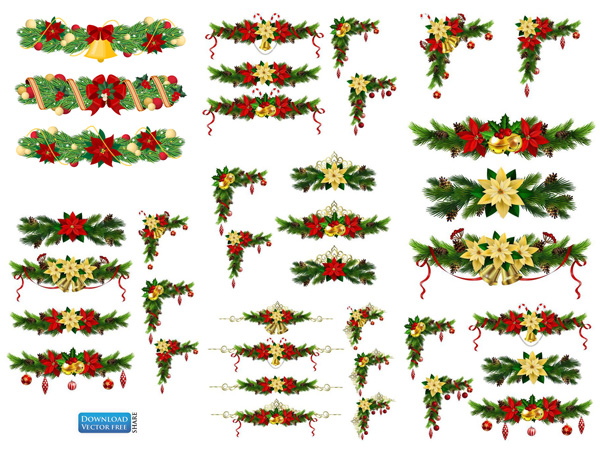 I. Lí thuyết
2. Lựa chọn cấu trúc câu trong VB.
b. Nhận xét:
a. Ví dụ:
Việc lựa chọn cấu trúc câu là hành động có chủ ý, vì mỗi kiểu cấu trúc đưa đến một giá trị biểu đạt riêng.
Càng lớn, tôi càng hiểu nỗi lòng, mong ước của mẹ hơn.
Việc lựa chọn cấu trúc câu cần:
Tác dụng: sử dụng cấu trúc câu có cặp quan hệ từ càng...càng, người viết đã thể hiện được ý: sự nhận thức của con về tình mẹ là một quá trình, nó sâu sắc và đầy đặn hơn theo thời gian và sự trưởng thành của con.
Đúng ngữ pháp
Phải chú ý tới ngữ cảnh, mục đích nói/ viết, đặc điểm VB để chọn cấu trúc phù hợp.
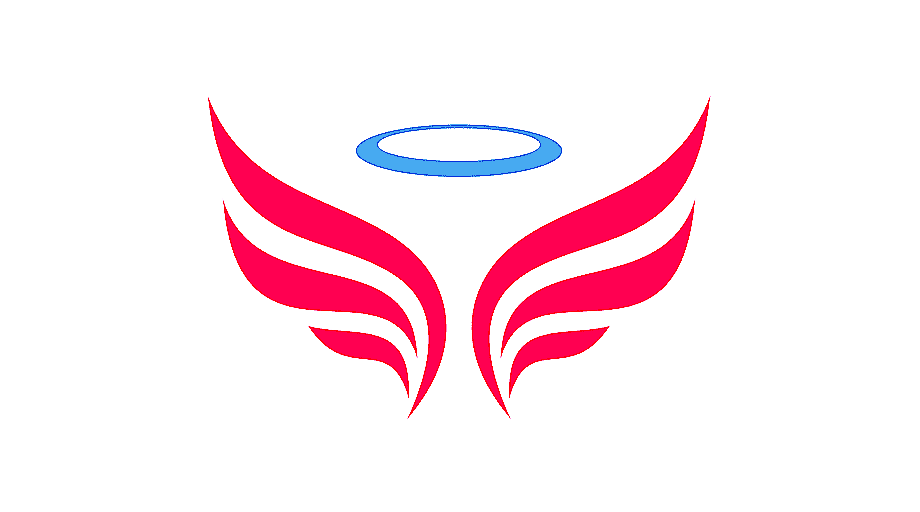 NGỮ VĂN 6
THỰC HÀNH TIẾNG VIỆT
Phiếu số 1: (bài tập 1)
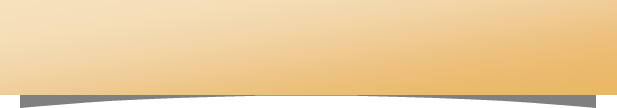 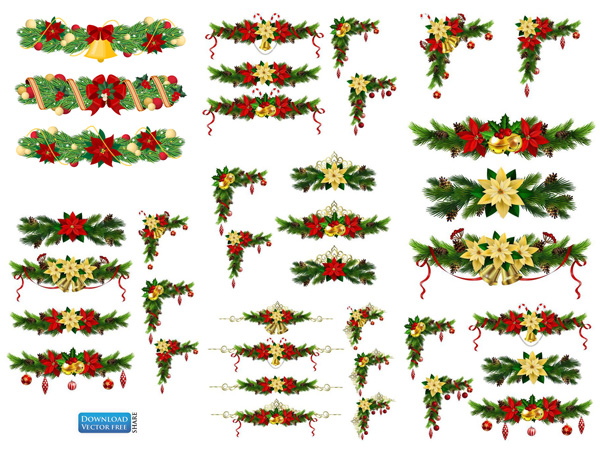 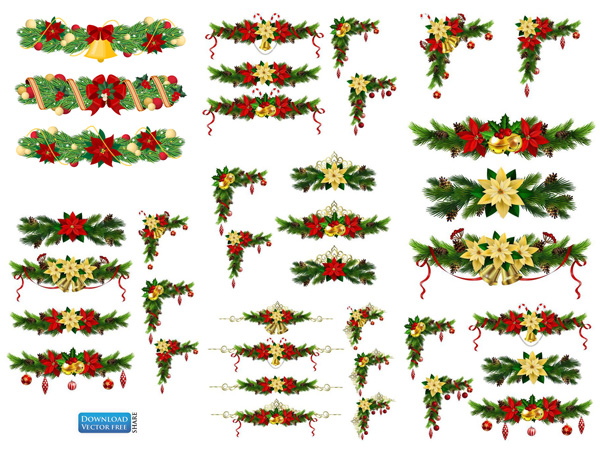 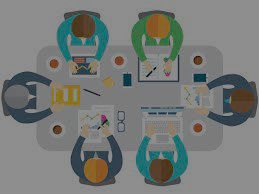 II. Thực hành
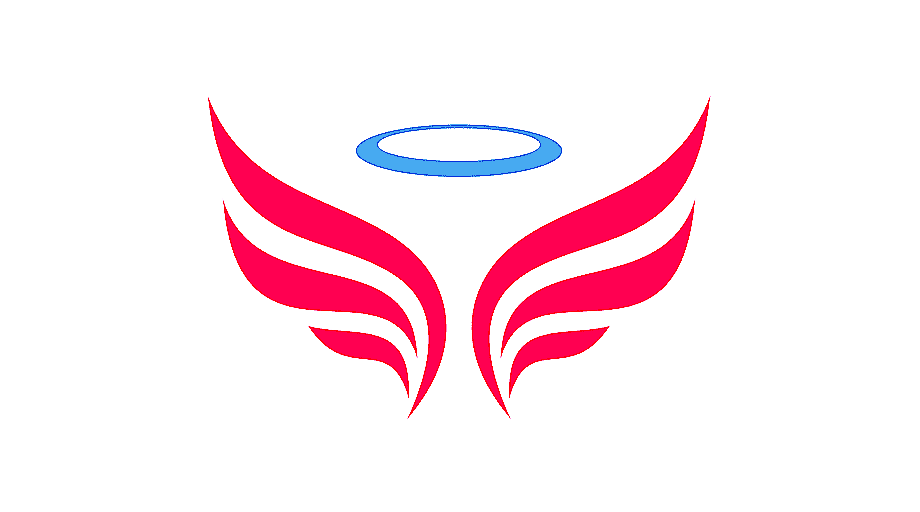 NGỮ VĂN 6
THỰC HÀNH TIẾNG VIỆT
II. Thực hành
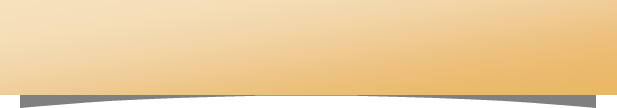 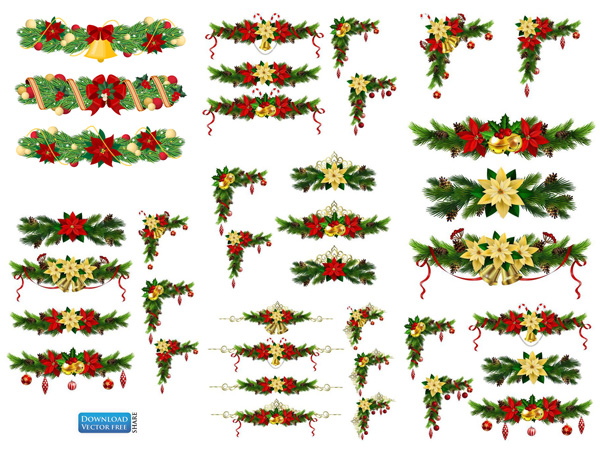 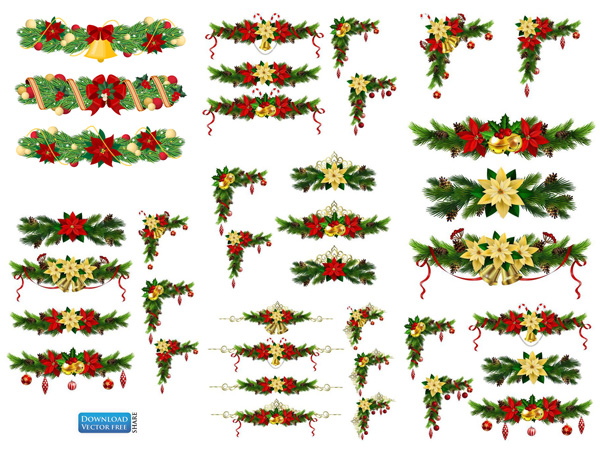 1. Thực hành về lựa chọn từ ngữ.
Bài tập 1/tr61.
a. Trong câu: “Nhớ các bạn trong lớp tôi ngày trước, mỗi người một vẻ, sinh động biết bao”
Từ “kiểu” thường dùng để nói về hành động của con người (kiểu ăn nói, kiểu đi đứng, kiểu ăn mặc,…) hoặc một dạng riêng của đối tượng (kiểu nhà, kiểu quần áo, kiểu tóc, kiểu bài, …)
Không thể dùng từ ‘kiểu” để thay cho từ “vẻ” được. Hai từ này tuy gần nghĩa nhưng vẫn có những nét khác nhau.
Từ “vẻ” dùng để chỉ đặc điểm, tính cách của con người (vẻ trầm ngâm, vẻ sôi nổi, vẻ lo lắng,...)
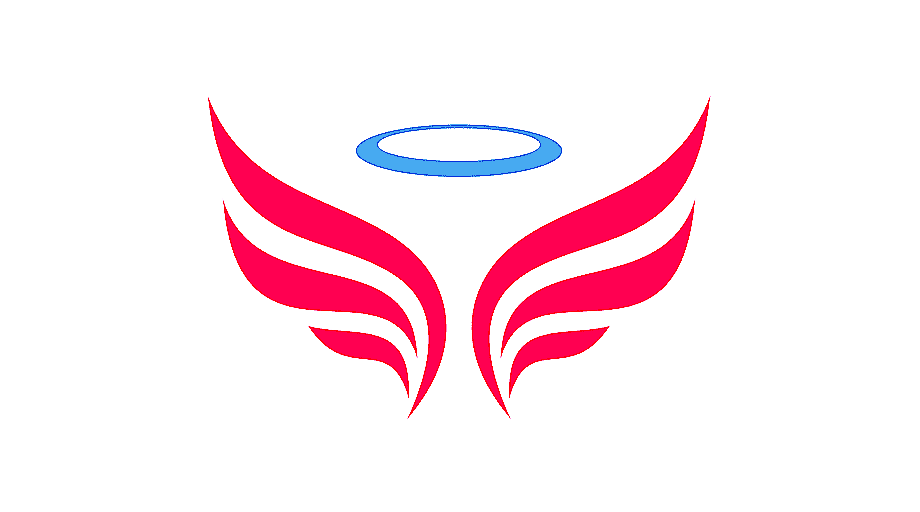 NGỮ VĂN 6
THỰC HÀNH TIẾNG VIỆT
II. Thực hành
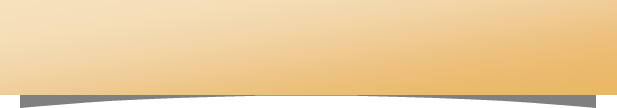 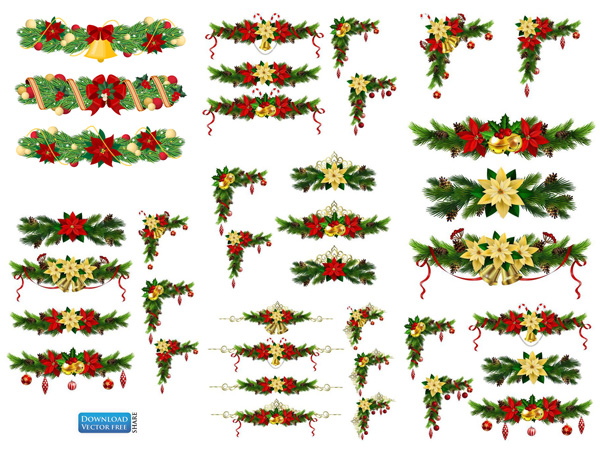 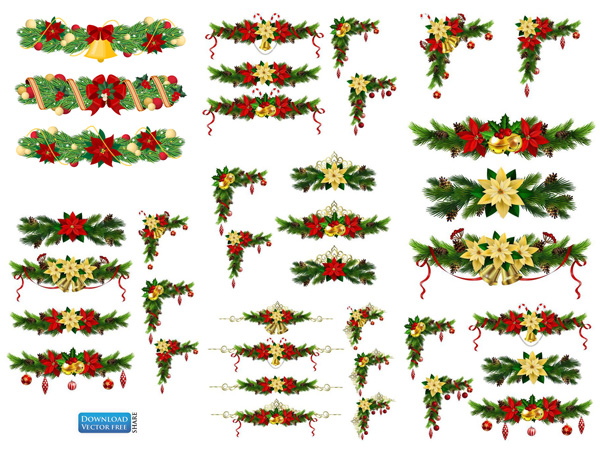 1. Thực hành về lựa chọn từ ngữ.
Bài tập 1/tr61.
b. Từ “khuất” dùng trong câu: “Giờ đây, mẹ tôi đã khuất và tôi cũng đã lớn” có phù hợp hơn so với một số từ khác cũng có nghĩa là “chết” như: mất, từ trần, hi sinh...
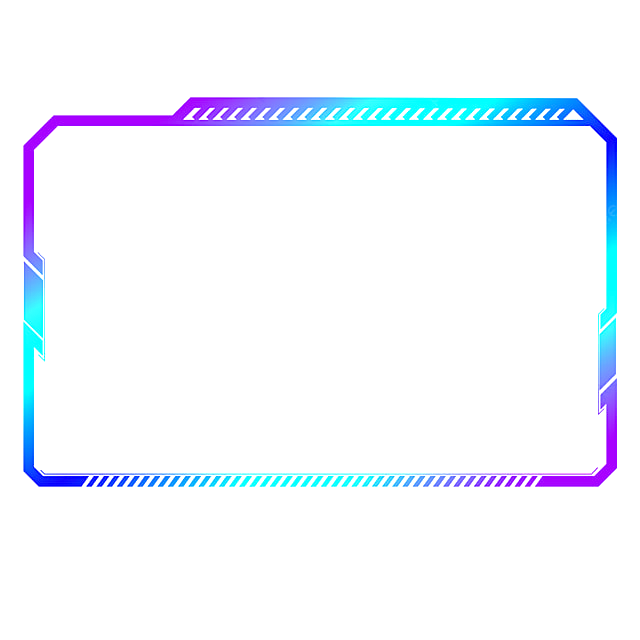 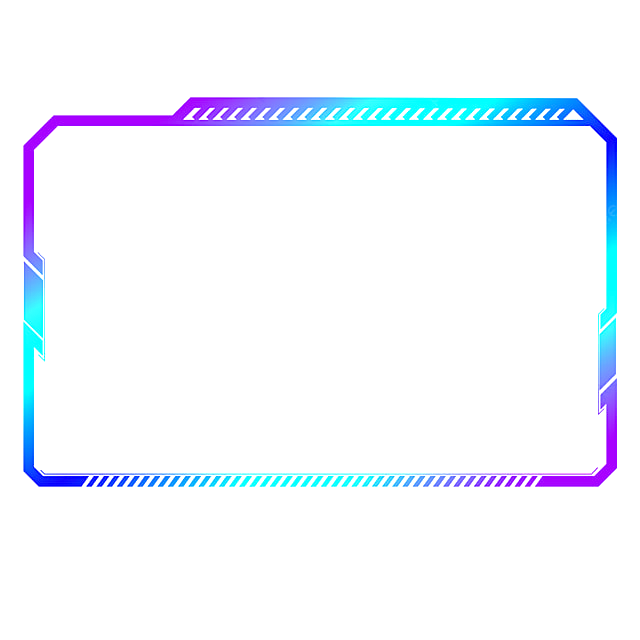 Từ “khuất” dùng trong câu “Giờ đây, mẹ tôi đã khuất và tôi cũng đã lớn” phù hợp hơn so với một số từ khác cũng có nghĩa là “chết” như: mất, từ trần, hi sinh.
Nhắc đến cái chết của mẹ, người con dùng từ “khuất” thể hiện cách nói giảm, nhằm giấu bớt nỗi đau mất mát.
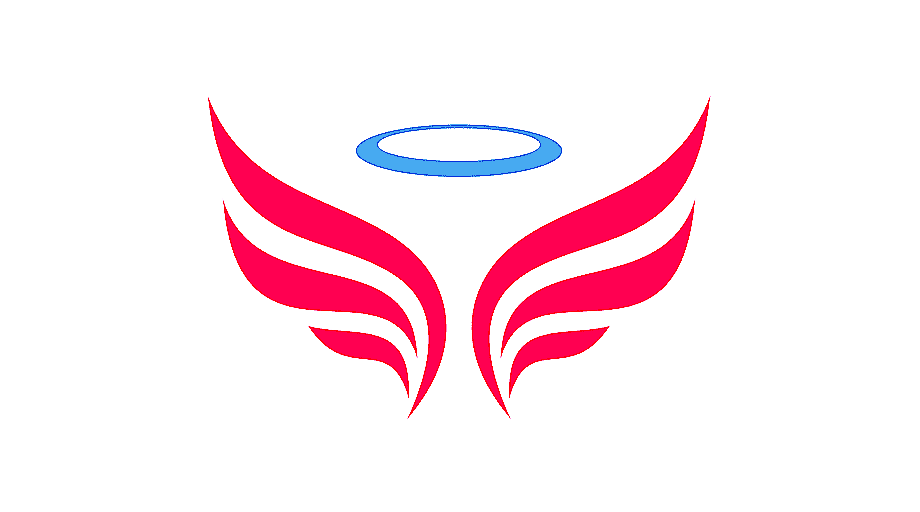 NGỮ VĂN 6
THỰC HÀNH TIẾNG VIỆT
II. Thực hành
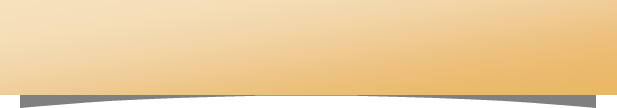 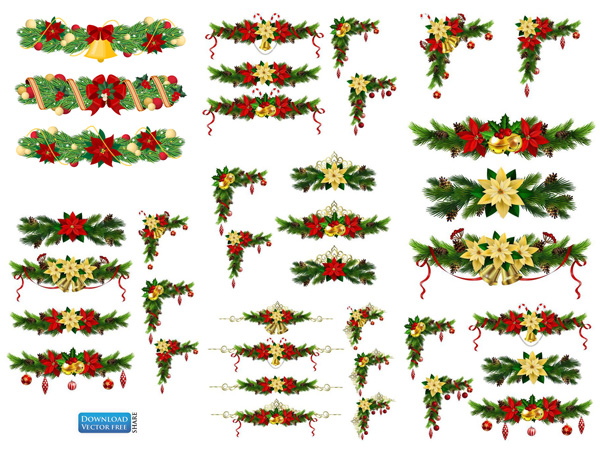 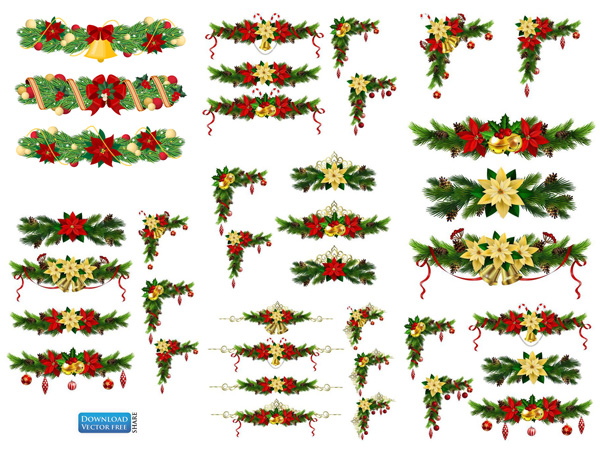 1. Thực hành về lựa chọn từ ngữ.
Bài tập 1/tr61.
c. Vì sao trong câu "Tôi luôn nhớ về mẹ với niềm xúc động khôn nguôi.", từ xúc động được chọn hợp lí hơn các từ khác như cảm động hay xúc cảm?
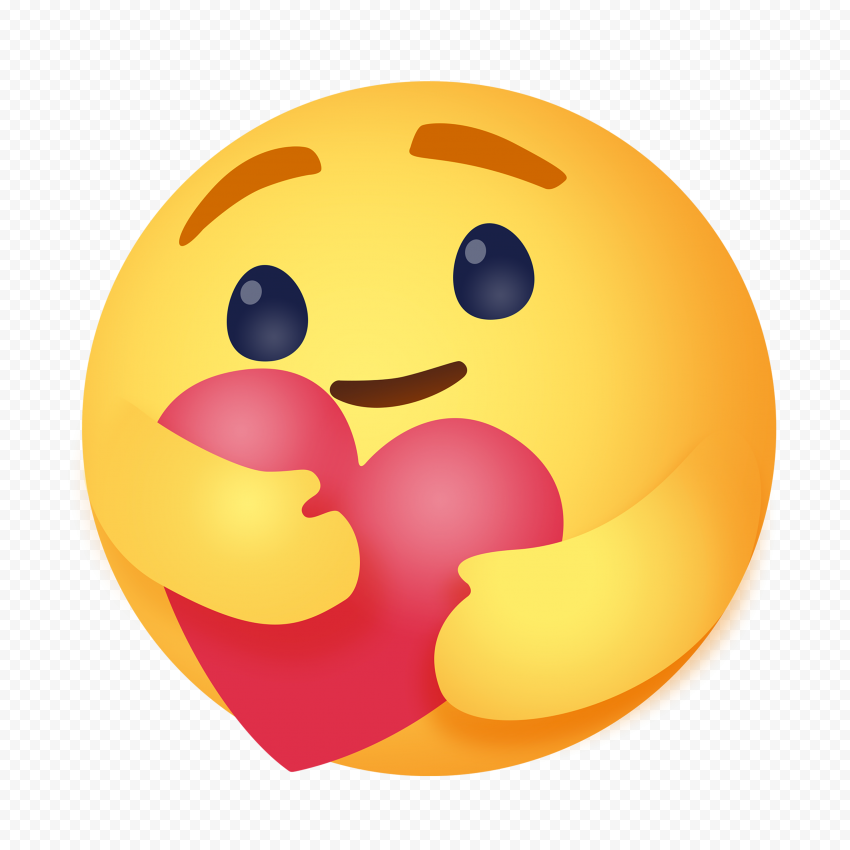 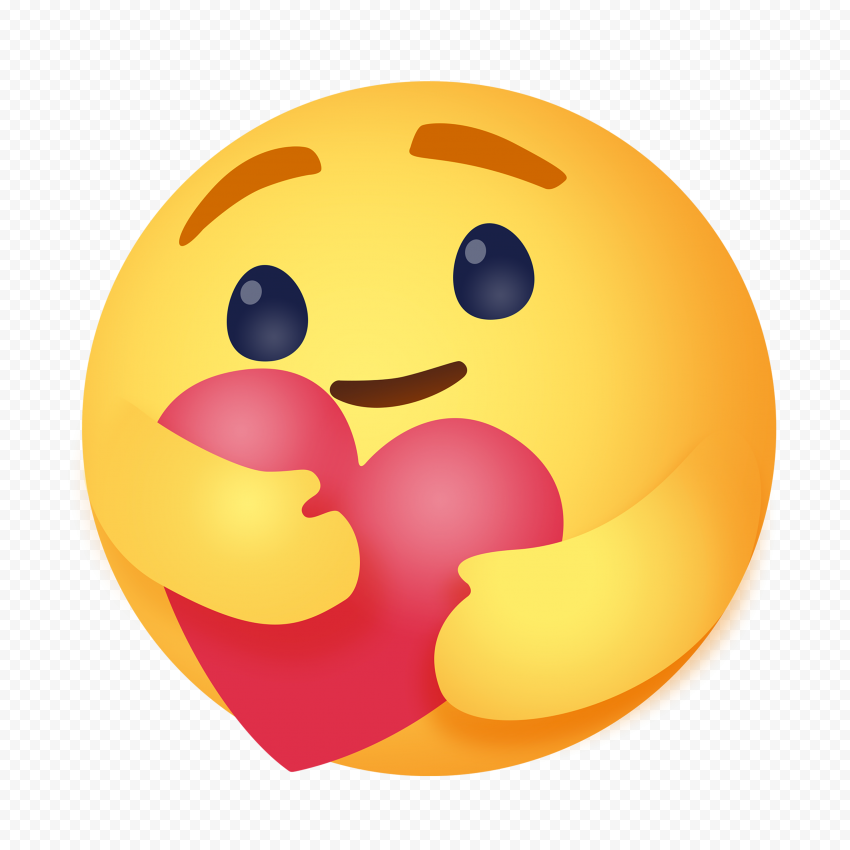 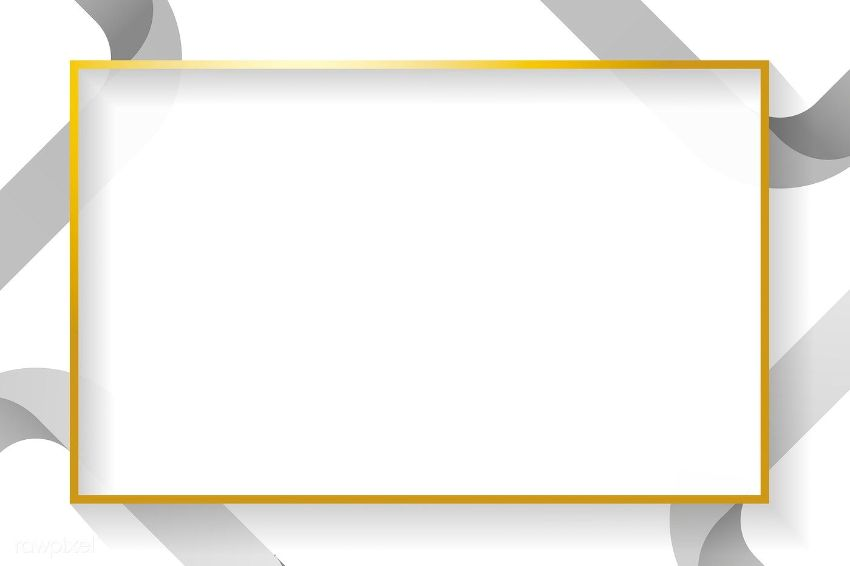 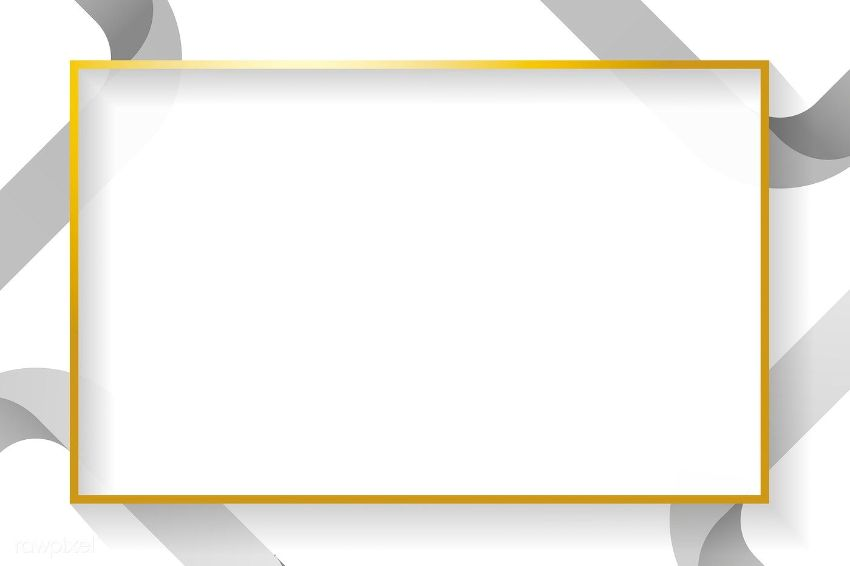 Xúc động: biểu hiện cảm xúc mạnh hơn so với “cảm động” hay “xúc cảm”.
=> Vì vậy từ “xúc động” là lựa chọn phù hợp nhất.
Trong tiếng Việt, “xúc động, cảm xúc, xúc cảm” là những từ gần nghĩa chứ không hoàn toàn đồng nghĩa với nhau.
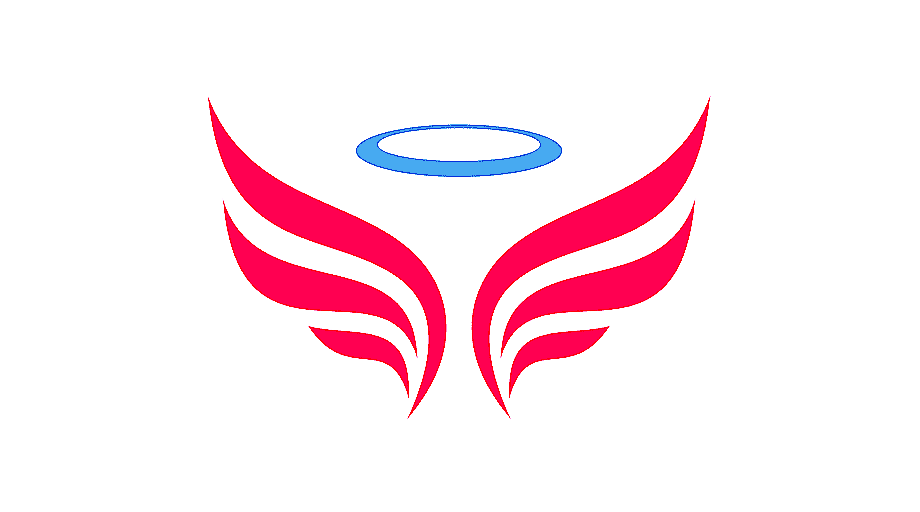 NGỮ VĂN 6
THỰC HÀNH TIẾNG VIỆT
II. Thực hành
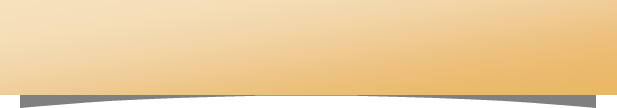 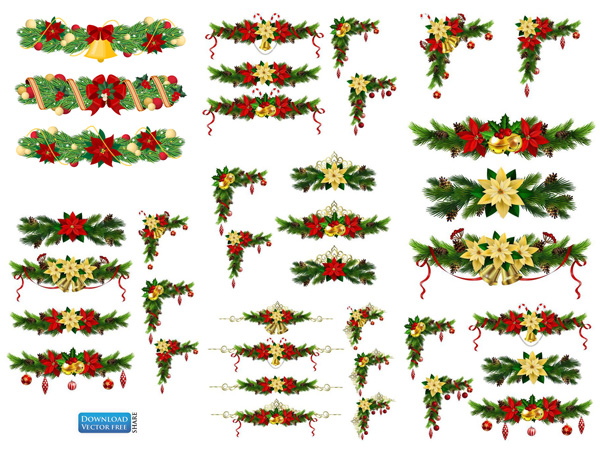 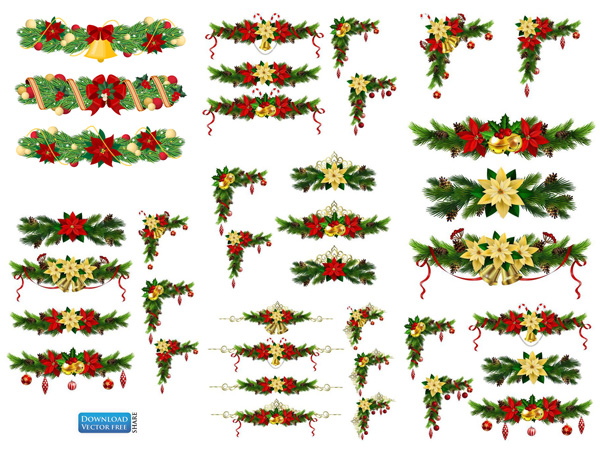 1. Thực hành về lựa chọn từ ngữ.
Bài tập 2/tr62. Chọn từ ngữ phù hợp nhất trong ngoặc đơn để đặt vào khoảng trống ở các câu sau và giải thích lí do lựa chọn:
a. Bị cười, không phải mọi người đều................................giống nhau.
phản ứng
(phản ứng, phản xạ, phản đối, phản bác)
b. Trên đời, không ai........................... cả.
hoàn hảo
(hoàn tất, hoàn toàn, hoàn hảo, hoàn chỉnh)
c. Đi đường phải luôn luôn............................ để tránh xảy ra tai nạn.
quan sát
(nhìn ngó, dòm ngó, quan sát, ngó nghiêng)
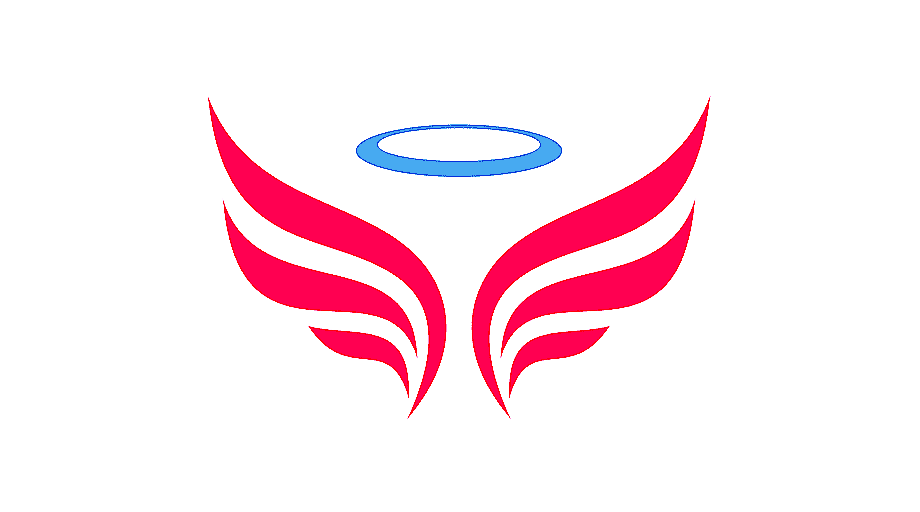 NGỮ VĂN 6
THỰC HÀNH TIẾNG VIỆT
II. Thực hành
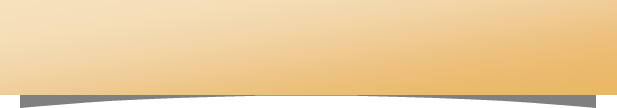 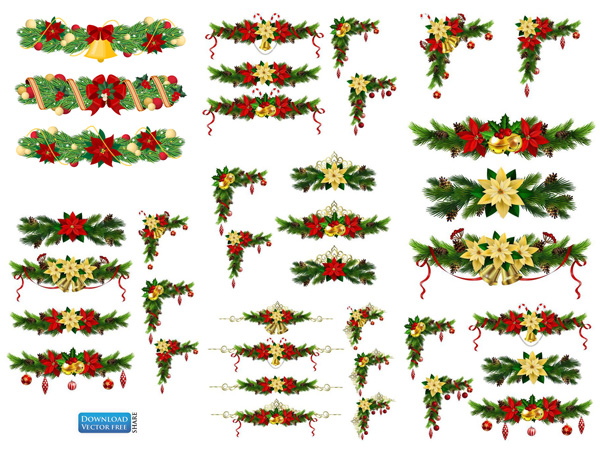 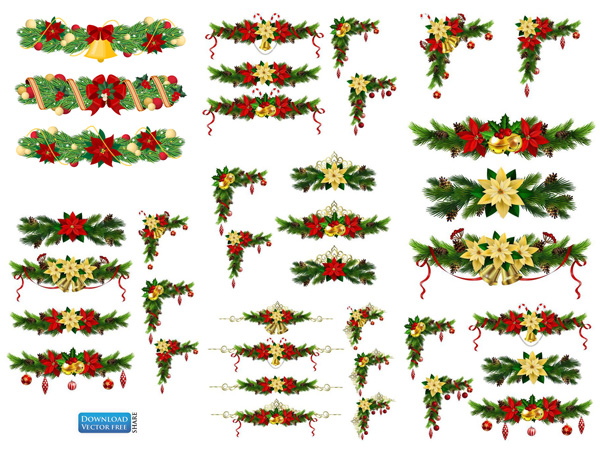 1. Thực hành về lựa chọn từ ngữ.
Bài tập 2/tr62. Chọn từ ngữ phù hợp nhất trong ngoặc đơn để đặt vào khoảng trống ở các câu sau và giải thích lí do lựa chọn:
d. Ngoài........................... của bản thân, tôi còn được bạn bè, thầy cô thường xuyên động viên, khích lệ.
nỗ lực
(sức lực, tiềm lực, nỗ lực).
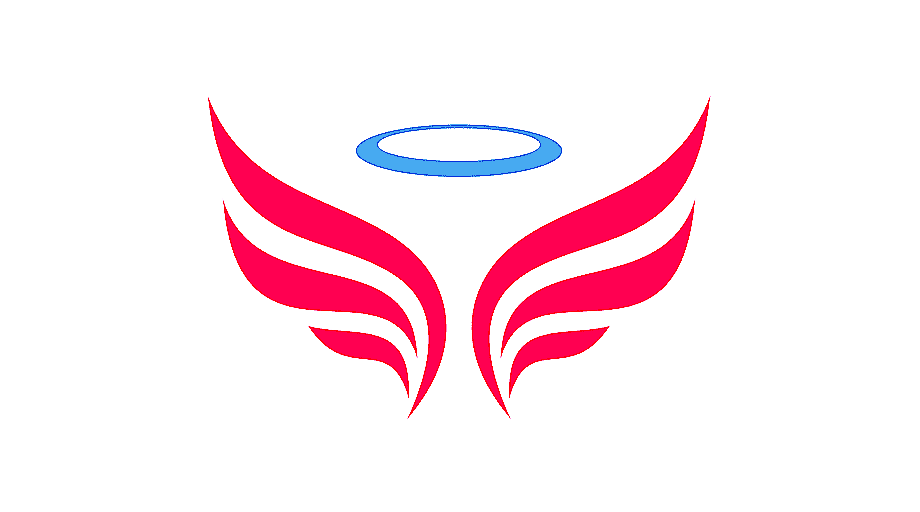 NGỮ VĂN 6
THỰC HÀNH TIẾNG VIỆT
II. Thực hành
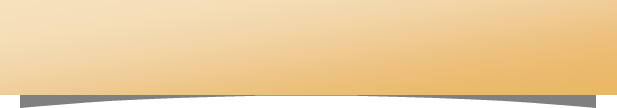 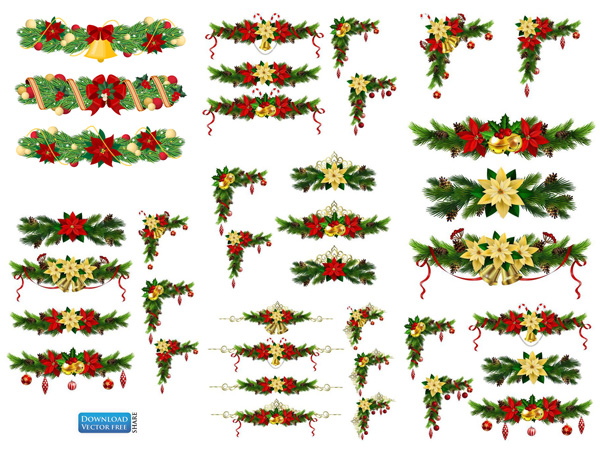 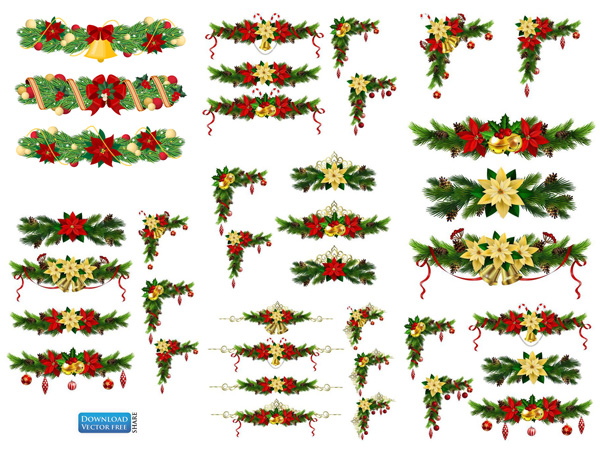 1. Thực hành về lựa chọn từ ngữ.
Bài tập 3/tr62
a. Giờ đây khi hồi tưởng lại, tôi đoán bạn có thể nói rằng bài tập là một kỉ niệm khó quên.
Gợi ý:
Cụm từ “giờ đây khi hồi tưởng lại” là trạng ngữ thông báo về thời gian xảy ra sự việc.
Nếu bỏ trạng ngữ, câu chỉ còn lại thành phần nòng cốt (gồm chủ thể và hành động của chủ thể), không nói rõ, hành động đó xảy ra vào lúc nào.
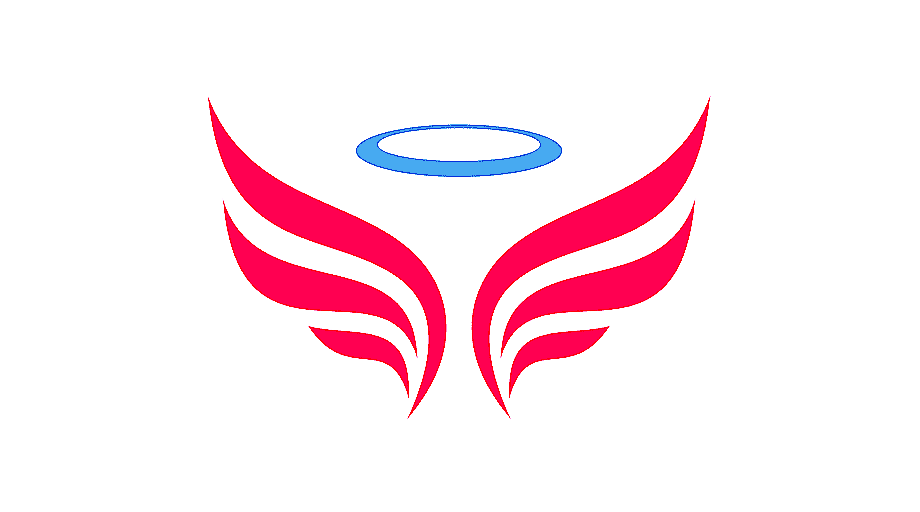 NGỮ VĂN 6
THỰC HÀNH TIẾNG VIỆT
II. Thực hành
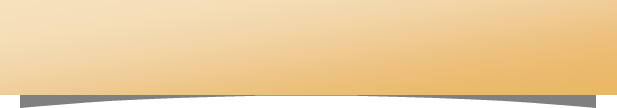 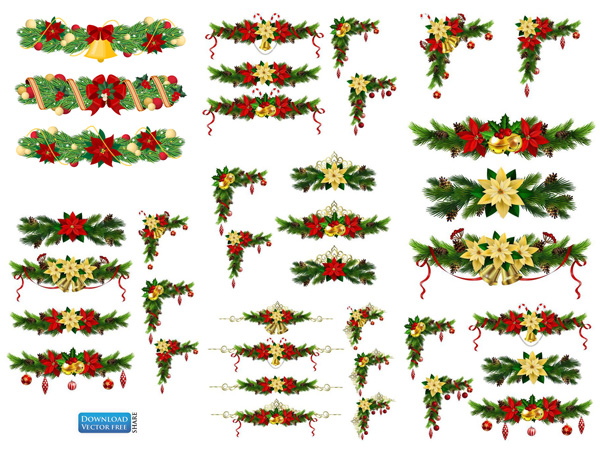 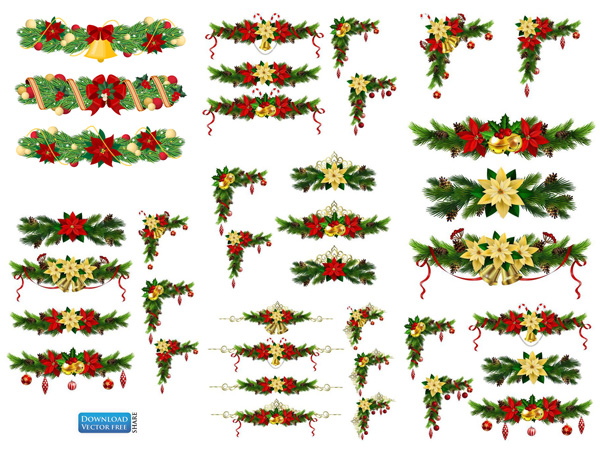 1. Thực hành về lựa chọn từ ngữ.
Bài tập 3/tr62
b. Câu “Cậu đã đứng lên và trả lời câu hỏi” cho biết hành động “đứng lên” phải diễn ra trước khi “trả lời câu hỏi”.
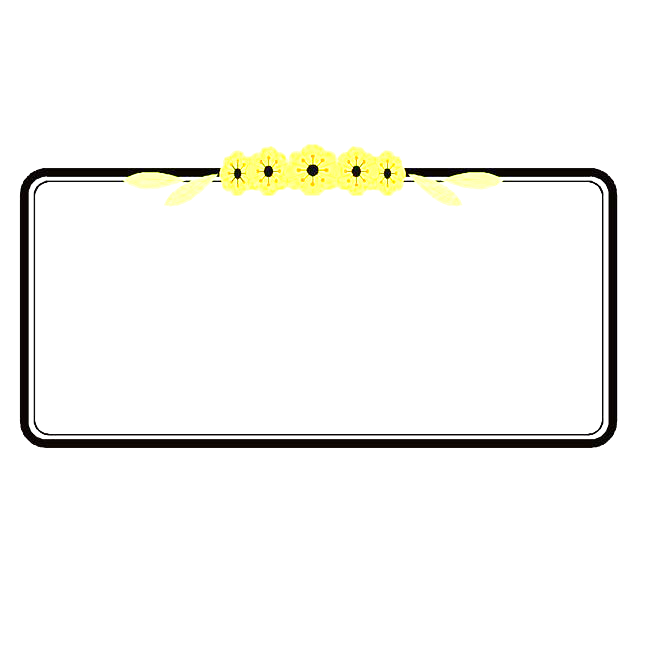 Nếu viết lại thành: “Cậu đã trả lời câu hỏi và đứng lên” thì các hành động không theo trật tự hợp lí như từng xảy ra trong thực tế.
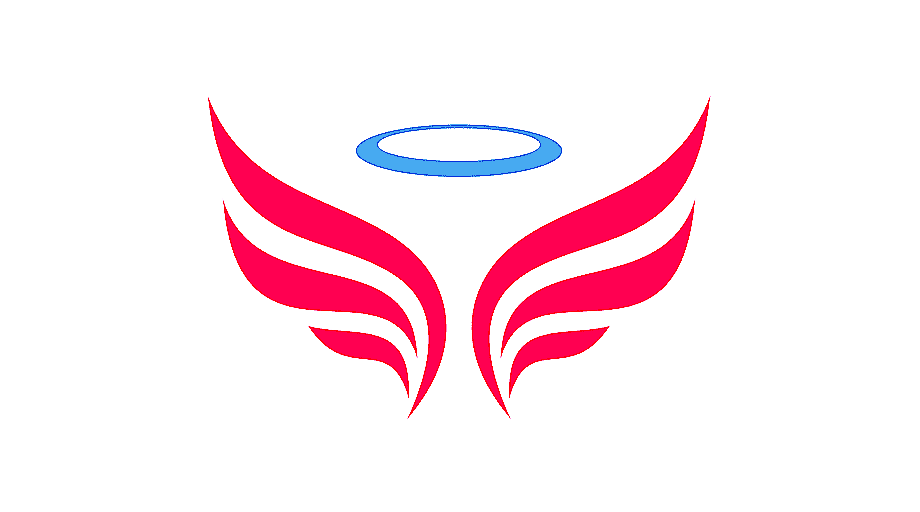 NGỮ VĂN 6
THỰC HÀNH TIẾNG VIỆT
II. Thực hành
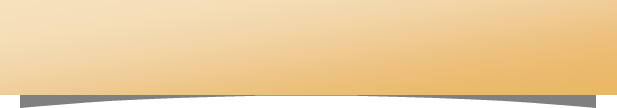 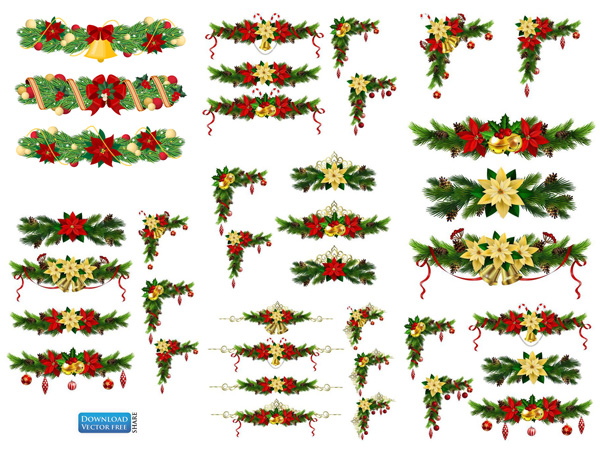 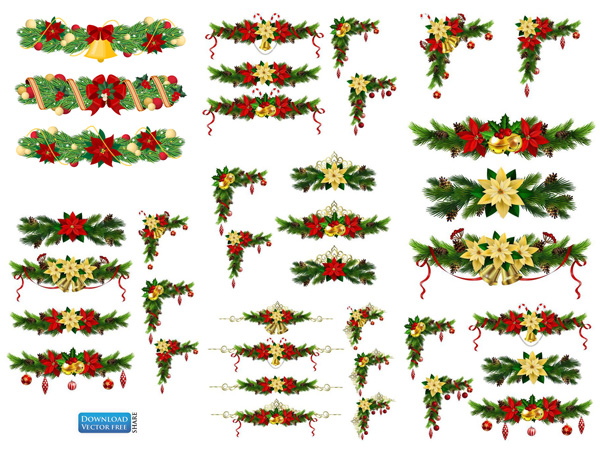 1. Thực hành về lựa chọn từ ngữ.
Bài tập 3/tr62
c. Câu văn "Đến cuối tiết học, cậu tiến lên phía trước và bắt tay thầy giáo như một lời cảm ơn thầm lặng."  miêu tả hai hành động diễn ra theo thứ tự trước sau: “tiến lên phía trước” rồi mới có thể “bắt tay thầy giáo”, vì thầy ở phía trên bục giảng, J cùng các bạn ngồi ở bàn học sinh, phía dưới.
Nếu đổi cấu trúc: “Đến cuối tiết học, cậu bắt tay thầy giáo như một lời cảm ơn thầm lặng và tiến lên phía trước” thì hóa ra thầy và trò vốn đã đứng sẵn bên nhau, dễ dàng bắt tay nhau, vậy còn “tiến lên phía trước” để làm gì?
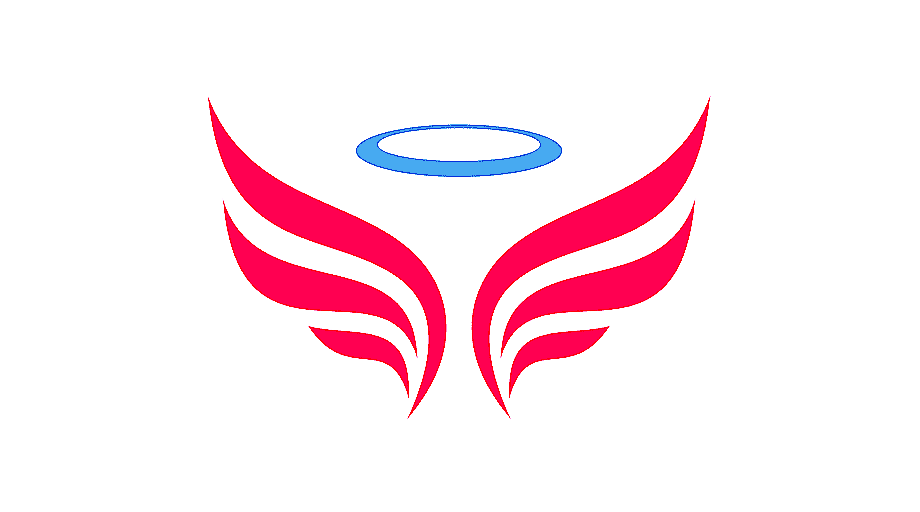 NGỮ VĂN 6
THỰC HÀNH TIẾNG VIỆT
Vận dụng
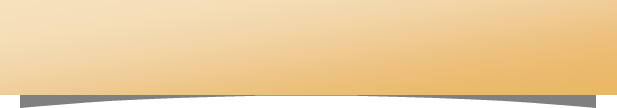 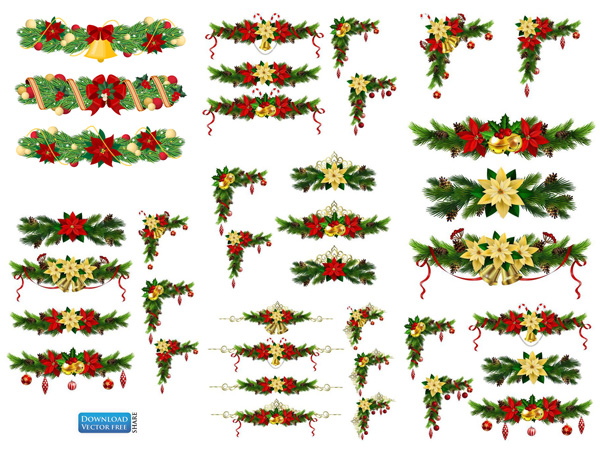 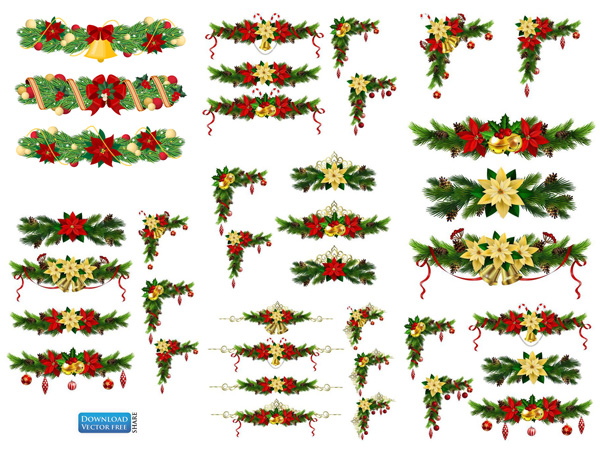 Bài tập 4/tr62
Phiếu số 2: Nhóm 1,3,5
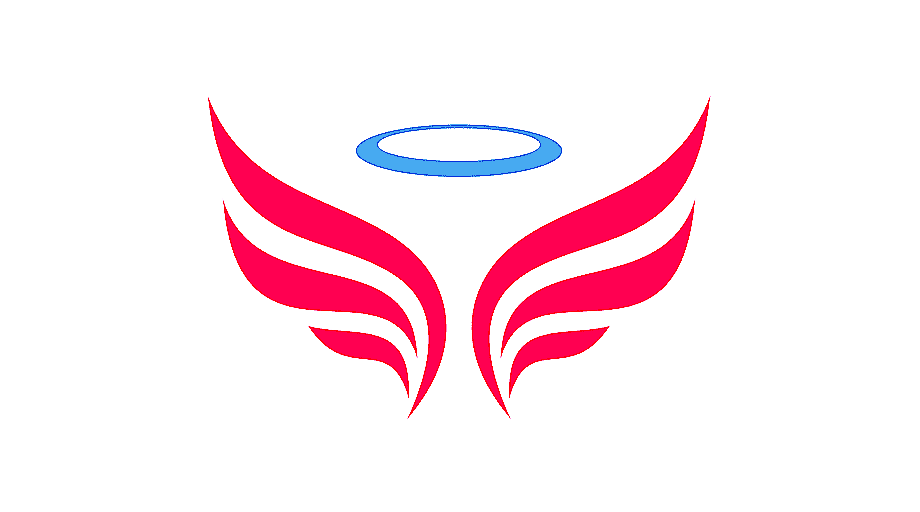 NGỮ VĂN 6
THỰC HÀNH TIẾNG VIỆT
Vận dụng
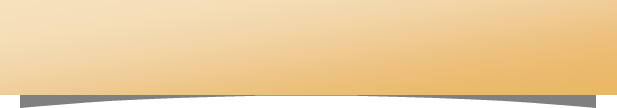 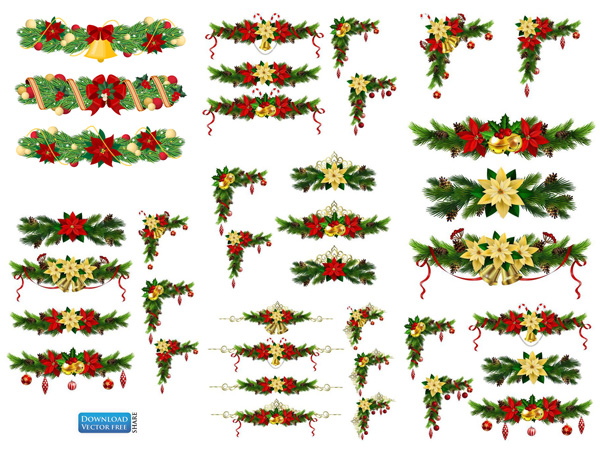 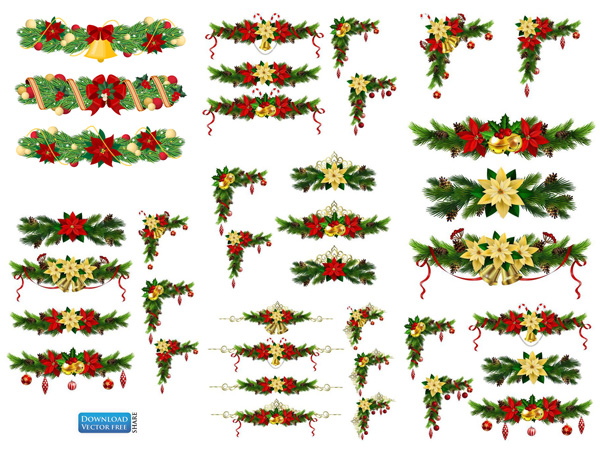 Bài tập 4/tr62
Phiếu số 3: Nhóm 2,4,6
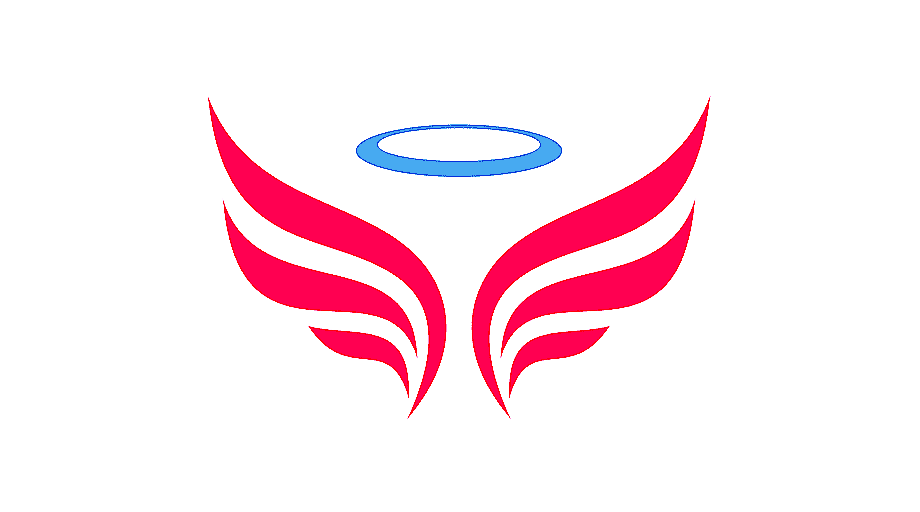 NGỮ VĂN 6
THỰC HÀNH TIẾNG VIỆT
Vận dụng
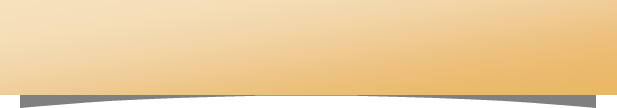 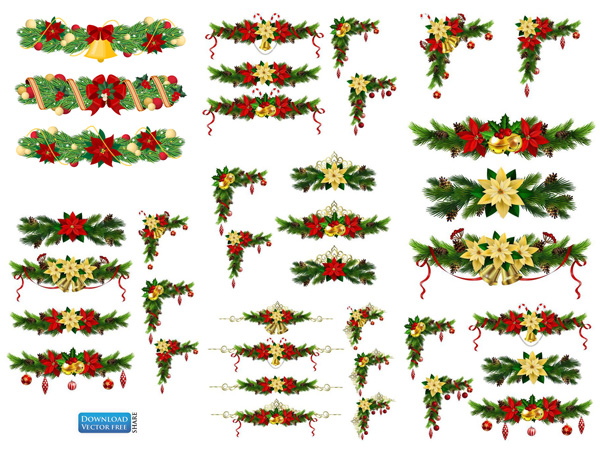 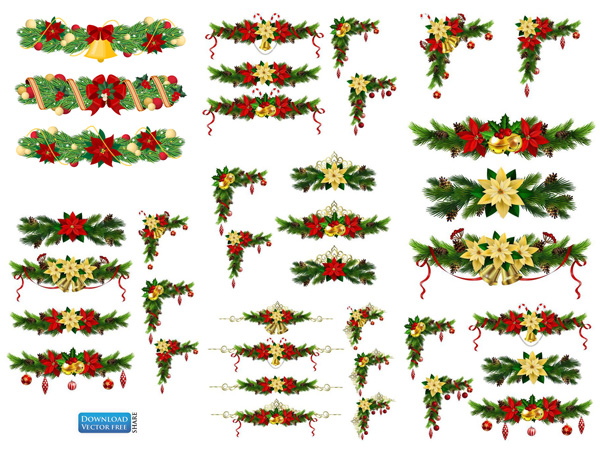 Bài tập 4/tr62
a, Sau đây là những câu được thay đổi cấu trúc so với câu gốc trong văn bản đã học. Nghĩa của câu được thay đổi cấu trúc khác như thế nào so với nghĩa của câu gốc?
Câu gốc: có 2 vế, vế đầu nêu băn khoăn về một điều chưa rõ, vế sau đưa ra một dự đoán nhằm giải thích cho điều chưa rõ ở trên.
Nếu đổi cấu trúc thành câu thay đổi thì lời giải thích lại xuất hiện trước điều băn khoăn. Đặt câu thay đổi cấu trúc vào văn bản sẽ thấy không hợp lí.
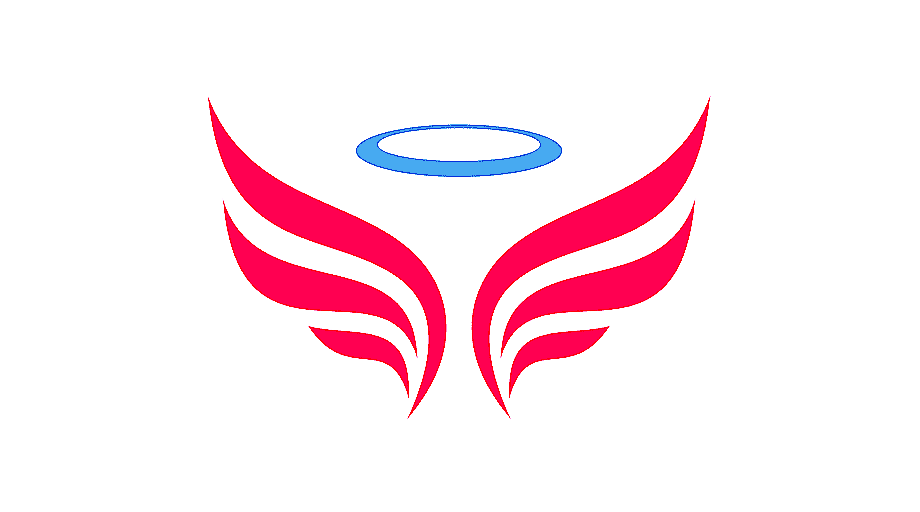 NGỮ VĂN 6
THỰC HÀNH TIẾNG VIỆT
Vận dụng
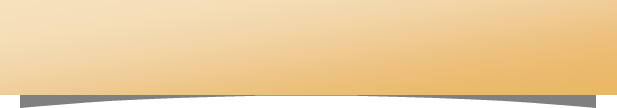 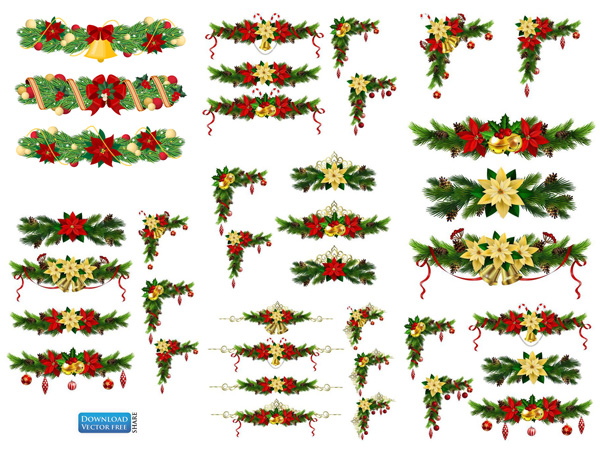 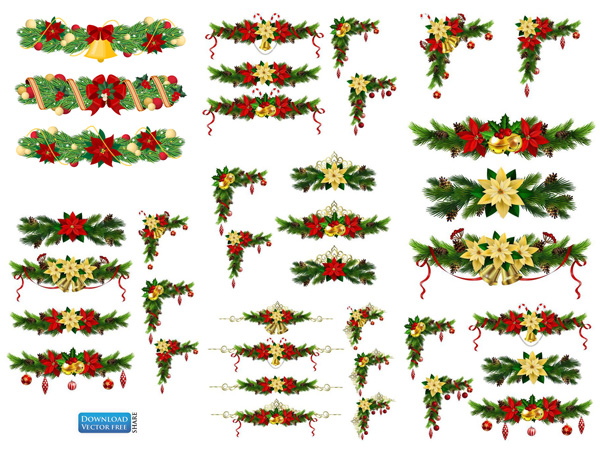 Bài tập 4/tr62
b.	
Quan sát câu gốc và câu thay đổi có thể thấy sự khác biệt về nghĩa: hai vế “điều quá nghiêm trọng” và “căn bệnh hết cách chữa” được đặt trong quan hệ tăng tiến.
Đã là quan hệ tăng tiến thì vế sau phải diễn đạt tính chất ở mức cao hơn vế trước. 
Câu thay đổi cấu trúc đã đảo ngược tương quan này, vì đó là điều không ổn.
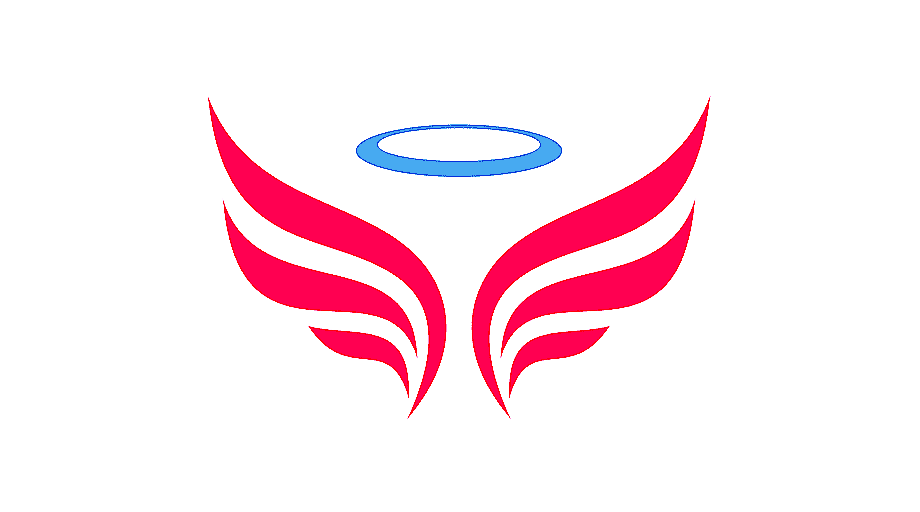